National Consultation on Community Action for Health (CAH)
Advisory Group on Community Action (AGCA)

11TH – 12TH March 2019
Vishwa Yuvak Kendrda, New Delhi 

Department of Health & Family Welfare (MCH&FW), 
Government of Meghalaya 
& Meghalaya Society for Social Audit and Transparency (MSSAT), Social Audit Unit, Meghalaya.
Engagement with State Social Audit Units
Scaling up social audit of health services in Meghalaya
CAH – Meghalaya : Status
Meghalaya is implementing Community Action for Health in 
5 Districts,9 Blocks, 27 PHC & 189 villages
Meghalaya initially implemented CAH :
Through the NGOs & Support Structure of NHM.
In 2017-18, implementation was done only by the support structure due to non availability of fund.
On 10th Oct 2017 State got the opportunity to attend the workshop on the Meghalaya Community Participation and Public Service Social Audit Act, 2017– MCP & PPSA. 
State Community Action for Health has incorporated with Meghalaya Society for Social Audit and Transparency (MSSAT) for conducting Social Audit in piloted areas in 6 districts, 6 blocks and 18 villages during 2017.
Involvement of MSSAT has been useful in:
providing independent audit of scheme.
bringing out the issues raised from public hearing.
providing a forum for quick resolution on inter department.
For 2019: Community Action for Health is scaling up through MSSAT. (i.e. scaling up in all the villages of each block under the 11 districts.
VHSNC activities & Awards -NHM
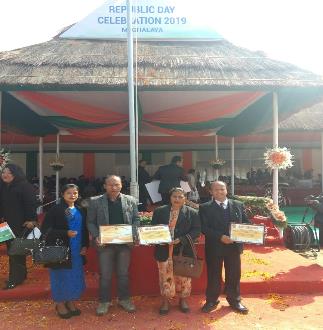 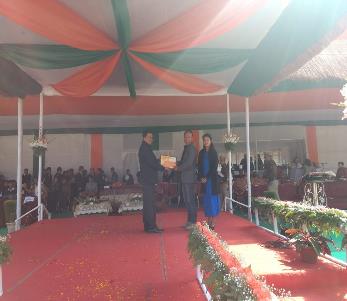 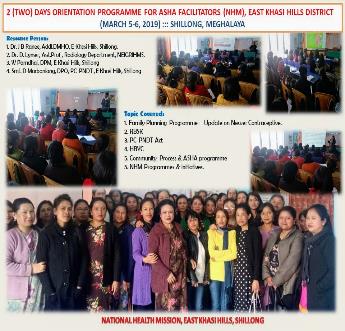 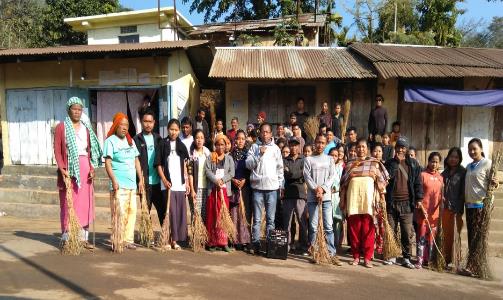 Translated sunboards-nhm
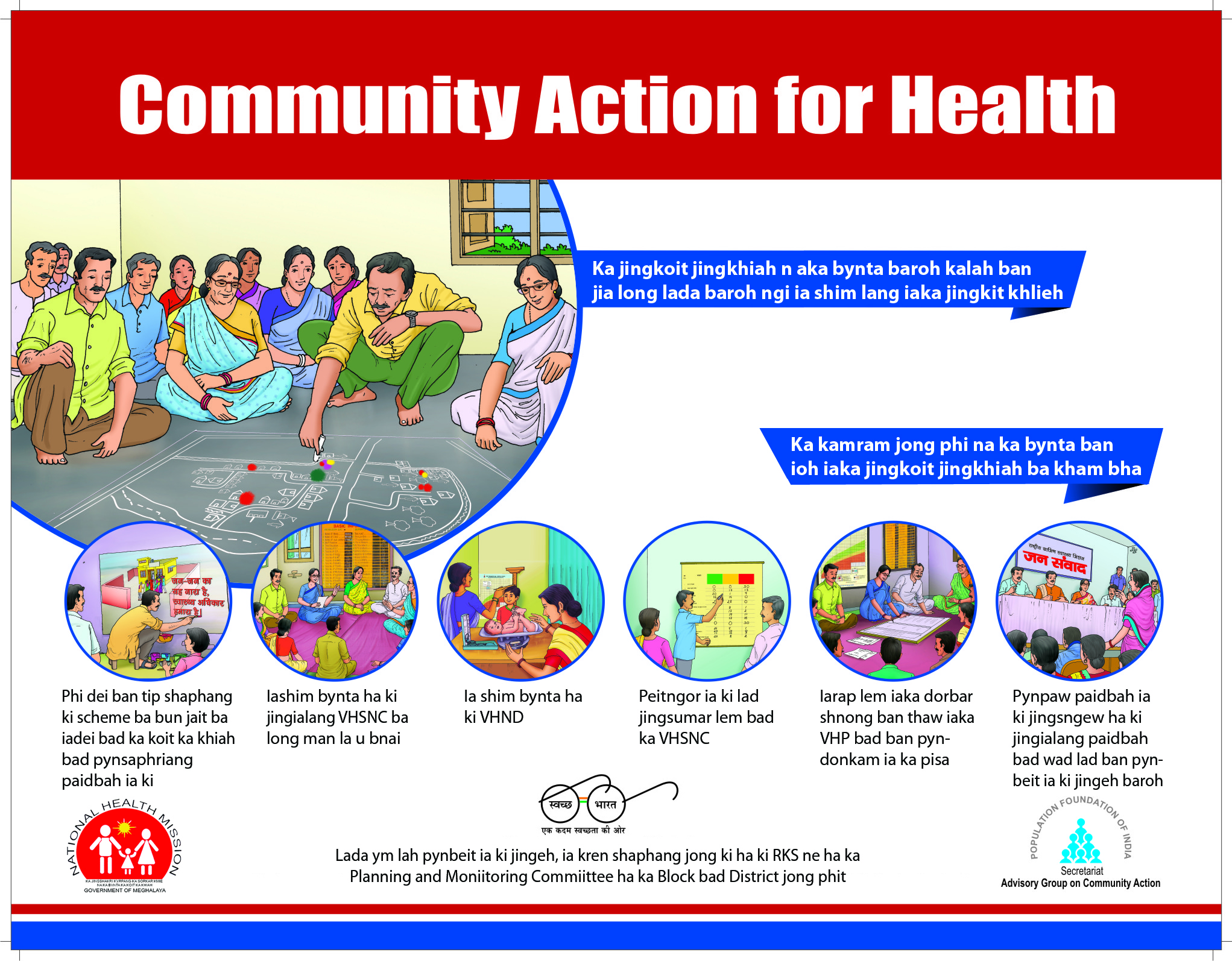 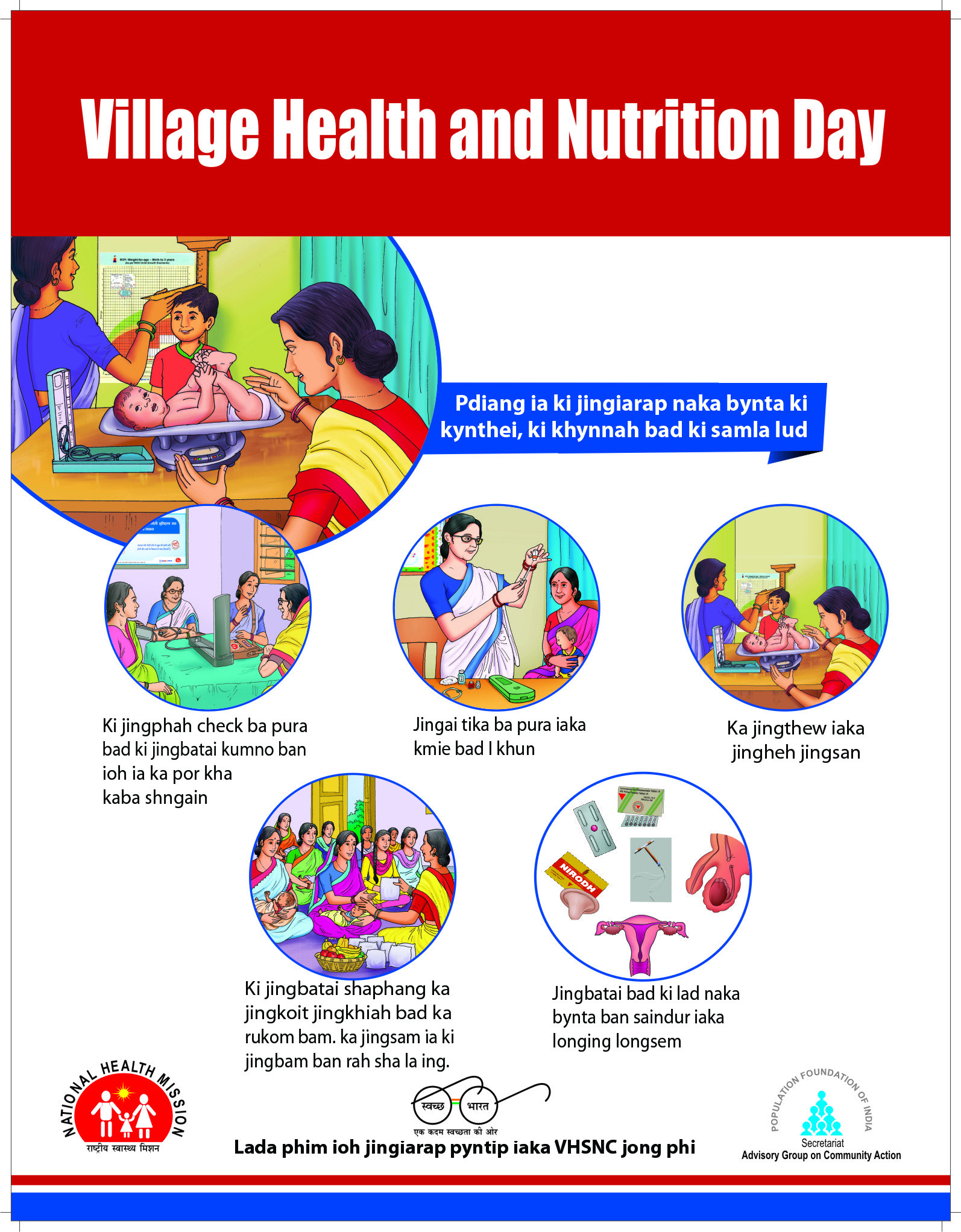 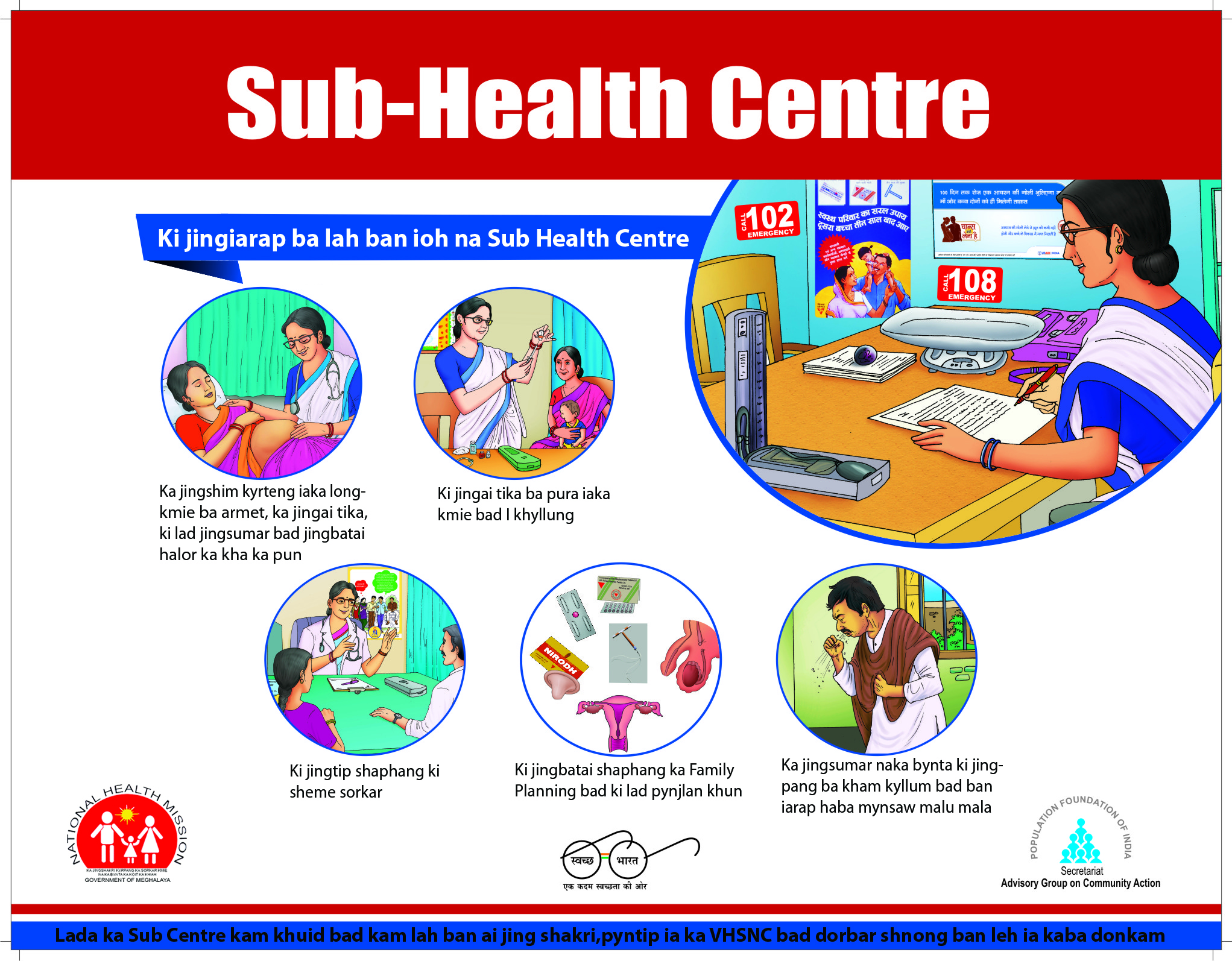 Meghalaya Society for Social Audit and Transparency (MSSAT)
MSSAT  was  formed on the 14th November 2014 & Registered under the Meghalaya Society Registration Act XII 1860 on the 25th February 2015. 
The objectives of the society are to facilitate the conduct of Social Audit of the Works taken up under the central and the state sponsored schemes. At present, the MGNREGA & PMAY- G are being audited in the manner prescribed under relevant Rules, and the capacities of the stakeholders are being built for further strengthening of the Social Audit process. 
The MoRD have designate the State Social Audit Unit as the nodal state unit for the facilitation of conduct of social audit of Rural Development Programmes i.e, the MGNREGA, PMAY- G & NSAP among others 
The SAU have been identified as the technical secretariat for the implementation of the “Meghalaya Community Participation and Public Services Social Audit Act, 2017”. 
For 2019-20, the SAU shall also facilitate the  conduct of social audits for schemes /programmes other than the RD Programmes, for Health Programmes , MDM, Border Area Development Programmes as approved by the Governing Body of the SAU.
History
History  of the social audit of Health Programmes and Health Services in Meghalaya in Meghalaya- started in the lines of the Social Audit Rules for MGNREGA and Under the “Meghalaya Community Participation and Public Services Social Audit Act, 2017”

Notification : 
	The Meghalaya Community Participation and Public Services Social Audit Act, 2017 was notified and enacted by the Government of Meghalaya on the 4th April 2017 and enforced on the 17th November 2017.
Schedule – 1 of the MCP&PSSA Act : B. Health.
(a) Health services including immunization.
(b) Services rendered by the nearest Sub Centre/PHC/ CHC.
Pilot Social Audits
Pilot social audits was conducted w.e.f 17th – 24th November 2017 in 18 villages under 6 districts. 
12 (twelve) Villages under Khasi & Jaintia region
6 (six) villages under Garo region
Villages having more than 200 HHs(households)
Schemes covered- SSA & MDM, ICDS, MGNREGA, PMAY-G, NSAP, Health Services available at the PHC& Sub Centres & CAHP, BADP, PWD, PHE&SBM, Forest & Env, PDS, NPSA(Agri) & MIDH ( Hort) & Skilling & Employment (Labour).
Pilot social audits : 17th November  2017- 23rd November 2017.
Health Department : Scheme – Janani Suraksha Yojana, Services available at the PHC, CHC, SCNos. of Villages covered : 18 [eigthteen] nos.
Nos. of PHCs covered : 8 (eight) nos. [ Kynrud, Pomlum, Diwon, Laitlyngkot, Dawki, Jarain, Dobu, Kharkutta].
Nos. of Community  Health Centre (CHCs) : 1(one) no. [Nongkhlaw].
Nos. of Sub Centres covered : 7 (seven) nos. [ 12- Mer, Koksi Nengsat, Darrang, Mawkma, Chibongnga, Baridua, Chotcholjia].
Nos. of VHNSCs  covered : 18 [eighteen] nos.
Nos. of ASHA covered : 16 [ seventeen] nos.
Community, Locality Group Discussion, Interaction & Verification with beneficiaries
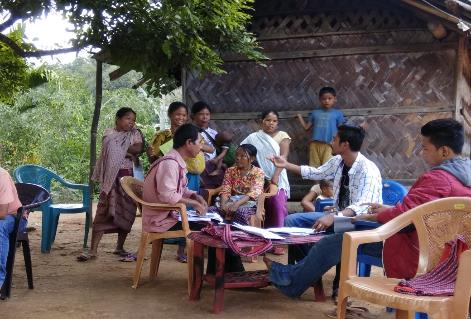 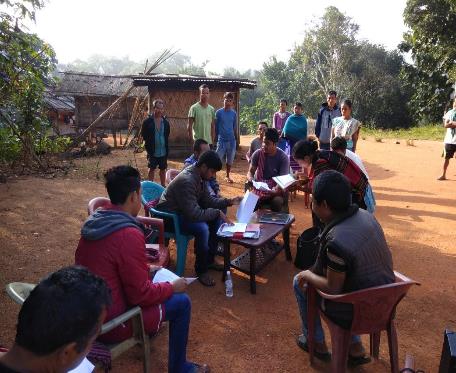 Visits and Verification at the Sub Centre
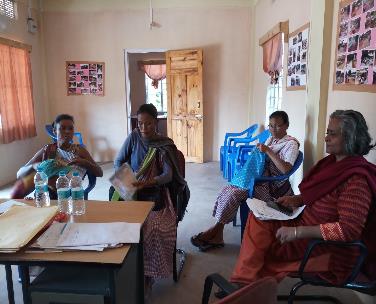 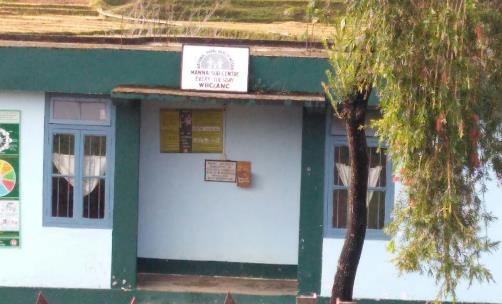 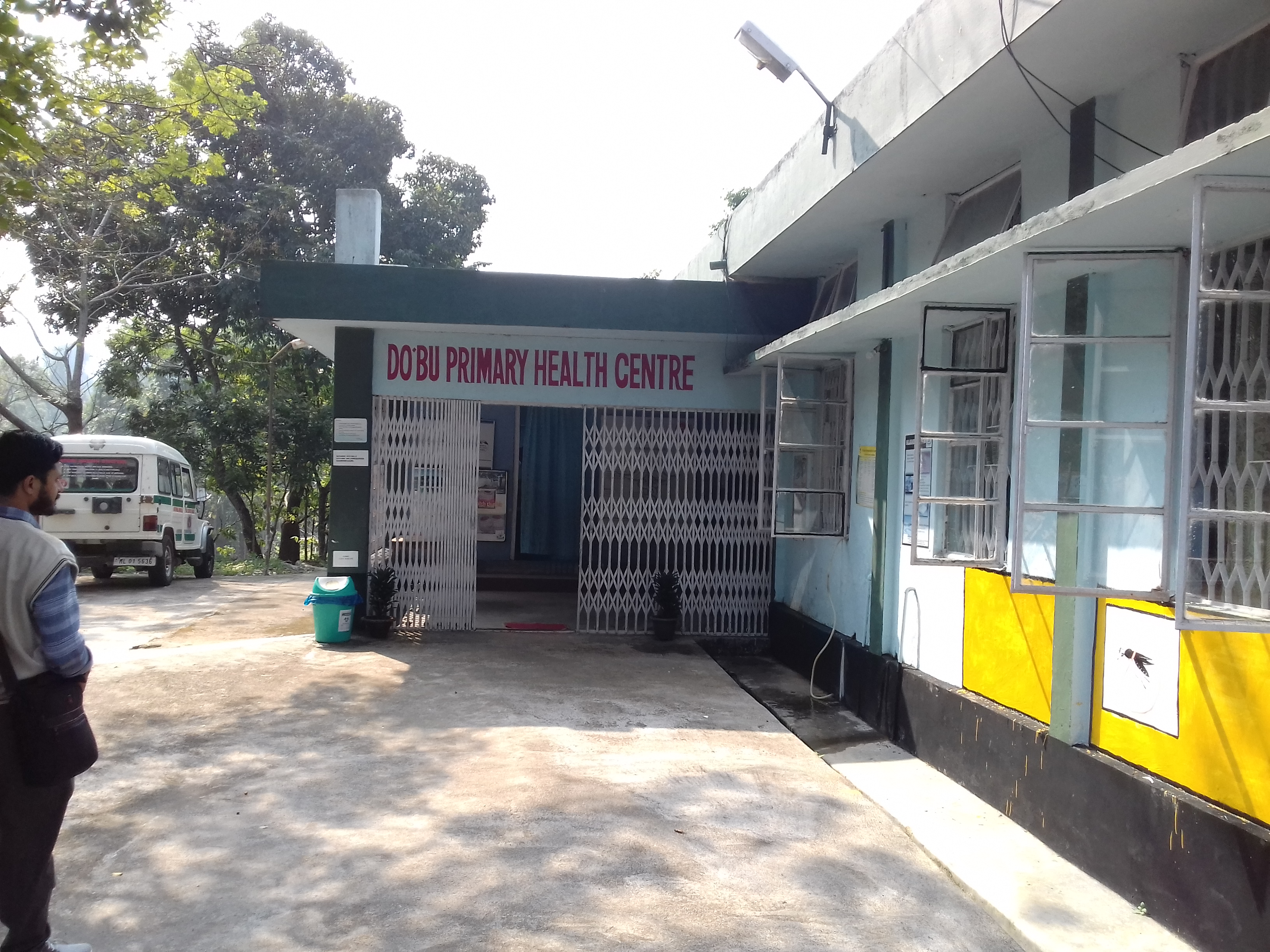 Visits and  verification at the PHC
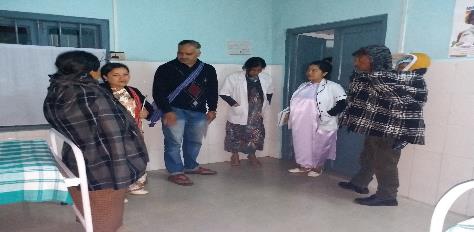 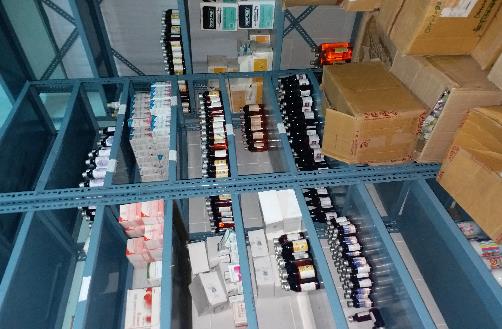 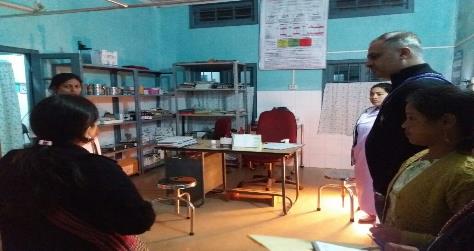 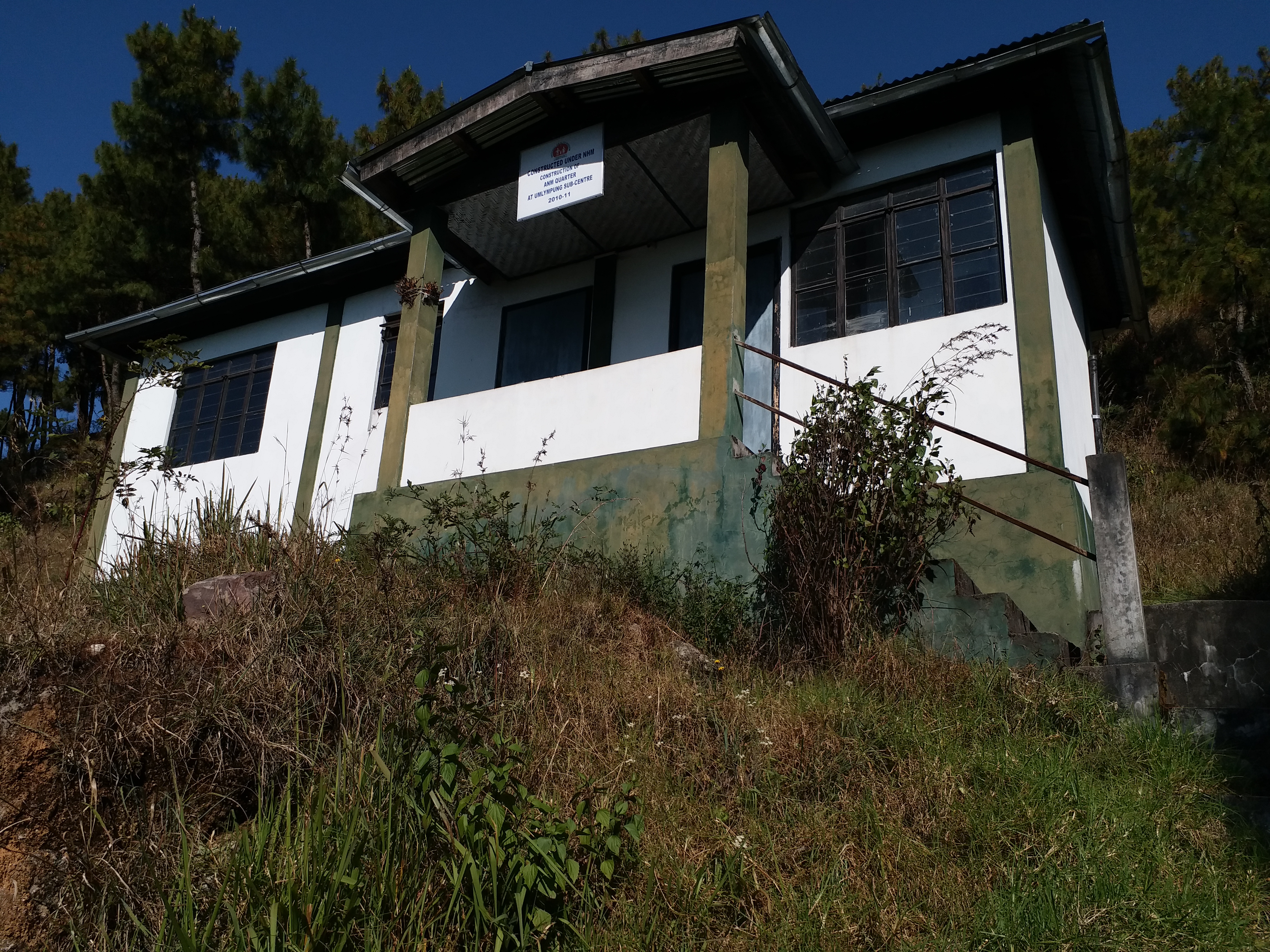 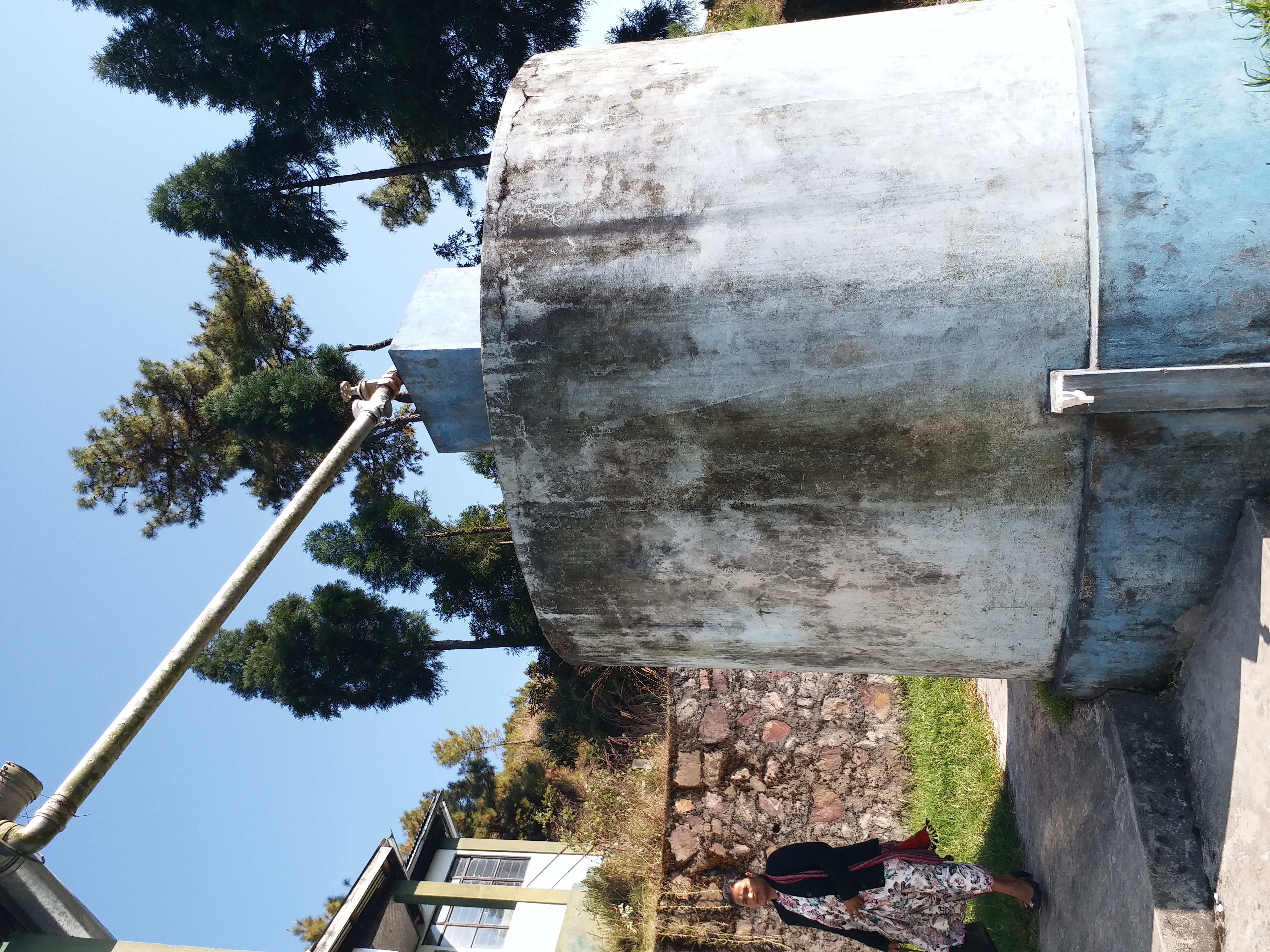 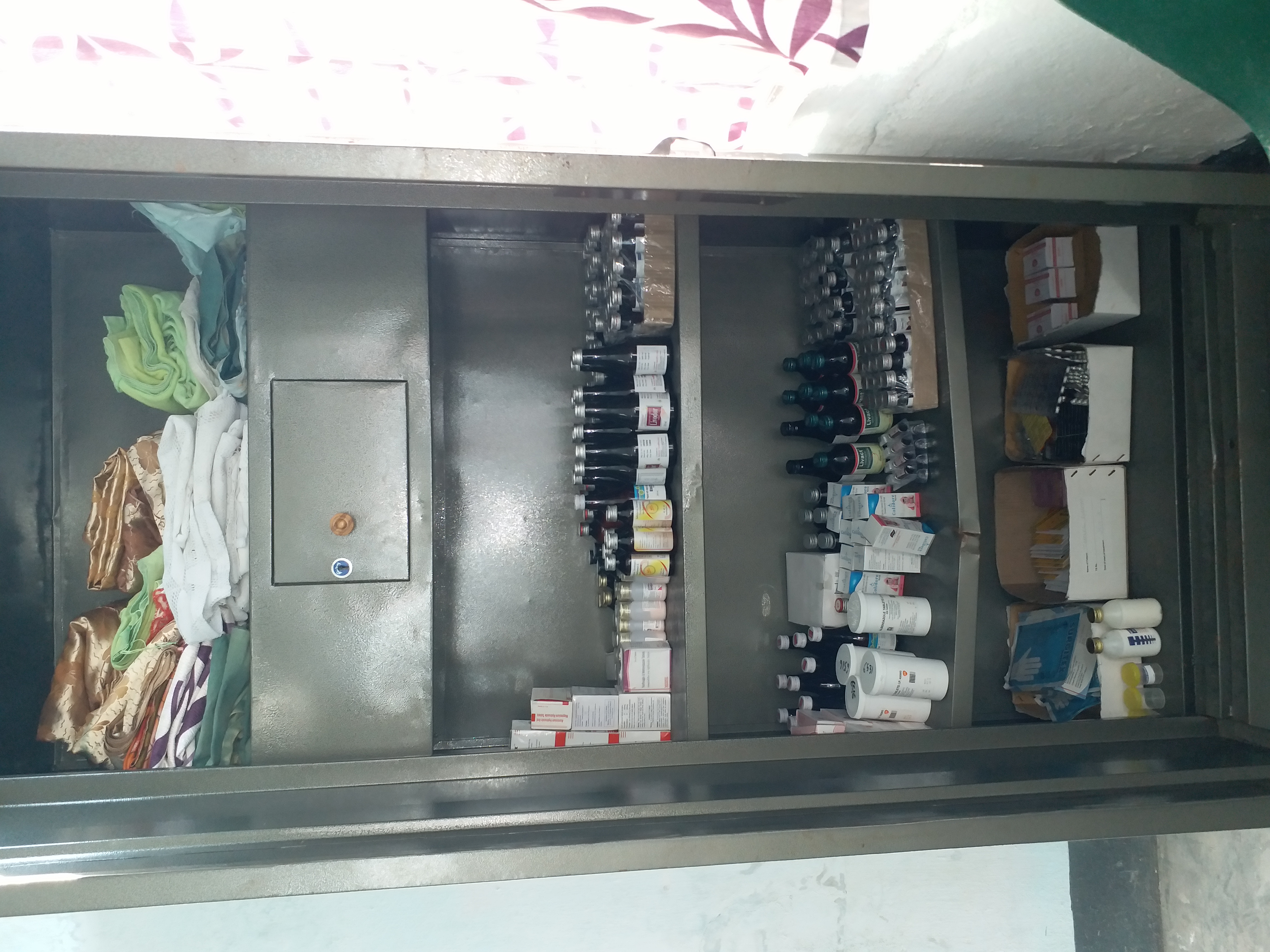 SOCIAL AUDIT PUBLIC HEARING- Proactive Disclosure of Information, Presentation of Social Action Findings, Action Taken, Recommendations & Suggestions, Help Desk
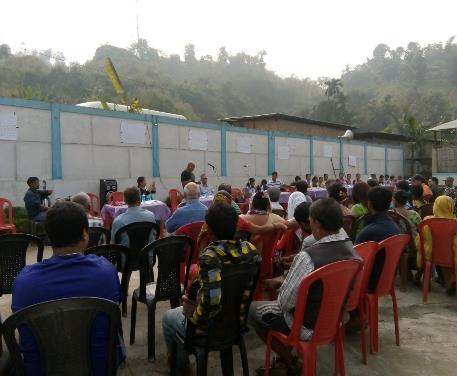 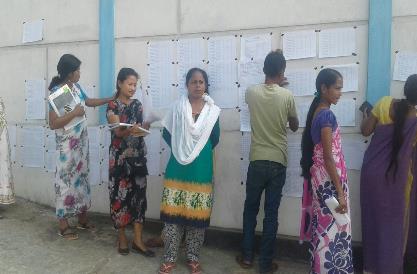 SOCIAL AUDIT PUBLIC HEARING- Proactive Disclosure of Information, Presentation of Social Action Findings, Action Taken, Recommendations & Suggestions, Help Desk
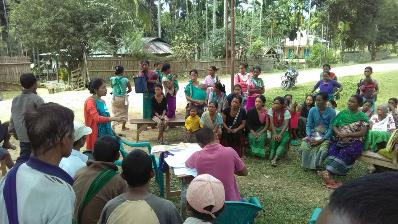 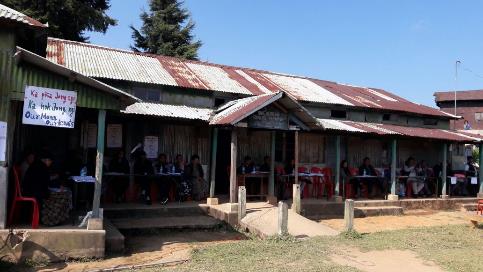 Social Audit Findings & Action Taken Reports
Social Audit Findings & Action Taken Reports.. Contd..
Social Audit Findings & Action Taken Reports. Contd…
Social Audit Findings & Action Taken Reports
Social Audit Findings & Action Taken Reports- contd..
Social Audit Findings & Action Taken Reports- contd..
Social Audit Gram Sabha and Departmental Help Desk
During the social audit meeting/social audit gram sabha all departments had set up help desk to look into the grievances of the Public.
The help desk provide a  flat form to the community, the beneficiaries and the affected person/persons to seek grievance redressal in the form or applications / complaints.
Based on the evidence thrown up by the pilot social audits, on the occasion of the National Convention the Government announced a series of policy reforms.
Health Department : JSY - The Government will ensure issuing of JSY benefit through DBT to all the eligible mothers immediately after the delivery at the respective institution.
Funds : Every Department will apportion 0.25% of its Annual Budget to financing social audit, grievance redress and mandatory disclosures .
Draft Rules, Social Audit Reports & ATR
A copy of the Draft Rules under Meghalaya Community Participation and Public Services Social Audit Rules is available at http://megpied.gov.in/dep_not/Social_audit.pdf
Social Audit Report & Action Taken Reports :  Observations, Summary and Action Taken Reports of the Pilot Social Audit reports is also available at the website of the society, @ mssat.nic.in
Social Audits – Health
1. FRAMEWORK for IMPLEMENTATION, National Health Mission, Ministry of Health and Family Welfare, Government of India, 2012-2017.

2.3 Guiding Principles - 2.3.15: Establish an accountability and governance Framework that would include social audits through people’s bodies, community based monitoring and an effective mechanism of concurrent evaluation.
2.4 Goals, Outcomes and Strategies - 2.4.2.24:   ….Mechanisms for accountability shall range from participatory community processes like Jan Sunwais/Samwads, Social Audit through Gram Sabhas to professional independent concurrent evaluation.
5.14 Governance and Accountability Framework : 5.14.6…. community oversight such as social audit should be encouraged. 
Page 50 Road Map For Priority Action In States: Sl. No.14. Strategic Areas : Community Processes and the Issues That Need to be Addressed : social audit;
Social Audits – Health
2. Guidelines for Community Processes, 2014, NHM: 2.3.1(2.f): 
& 3.Handbook for members of Village Health Sanitation and Nutrition Committee : (2.h) 
ASHA acts as the member secretary and convener of the committee Also, work with Chairperson for the social of the activities and expenditures
4.Guidelines for Department o f Family Welfare Supported NGO Schemes- NGO Division Department of Family Welfare Ministry of Health and Family Welfare :
3.2.I. Detailed Guidelines for RCH Components : Maternal and Child Health : Activities : Strategic Intervention 5: Safe motherhood and child survival - social audit of maternal and infant deaths and getting these issues discussed in Panchayat meetings
5.Framework for developing health insurance programmes - Some suggestions for States , Ministry of Health & Family Welfare , Government of India New Delhi : Use social audits
Social Audits – Health
Health Management information System
Help Line 
Mandatory and Proactive disclosures of all relevant information
Collaboration between health department and the SAU- Meghalaya Initiative. Contd
The experience during the Pilot Social Audit under the MCPPSSA Act 2017 which was held on the 17th – 23rd November 2017 in 18 (eighteen) villages have had an impact to the community and all the stakeholders as a whole who are part and parcel in the implementation of the schemes and services rendered.
The State Health Department felt the need for social audit and have decide to collaborate with the SAU for social audits.
During 2019-20 the  SAU shall facilitate the conduct of social audits for all schemes and services including community action for health  rendered for the financial year 18-19 in a total of 2161nos. of villages [ nos. of villages in 948 Khasi Jaintia Region & 1213 nos. of villages in Garo regions.
Collaboration between health department and the SAU- Meghalaya Initiative
The Social Audit shall kicks start  across these selected villages along with social audits of other schemes MGNREGA,PMAY- G, NSAP, BAD ( in all villages falling under the border areas village list , MDM (in two districts) w.e.f May 2019.
The Social Audit Calender shall be fix and schedules in line with the social audit calender for RD Programmes.
The Social Audit Process shall include all steps of social audits , i.e the Awareness Generation, Sensitization,  Document, Site & Door to Door (Individual Verification), and the Social Audit Meeting and the  Social Audit Public Hearing.
The Social Audit Meeting at the Village level and the Social Audit Public Hearing at the Block Level shall be a Forum whereby all stakeholders, i.e the beneficiaries , the VHNSC functionaries , the nodal department shall be present  for hearing of the presentation of the social audit findings. Actions /Recommendations/Suggestions shall be taken during the Social Audit Meeting &  Social Audit Public Hearing.
Way forward
Role of the Implementing Agencies/Institutions: 
Awareness & Capacity building for the VHSNC, and staffs in charge of implementation of the programmes/schemes/ services at all levels- SCs, CHCs, PHCs, Hospitals, Health Institutions.
Awareness  to the Villages and the General Public as a whole.
Awareness in the form of meetings, trainings, workshops, at all levels, Pamphlets, Brochures, Media 
Pro Active disclosure  and provision of all records and documents of the Information on the schemes/programmes implemented and services rendered at all level.
MIS Portal  for uploading of social audit reports & action taken reports.
Time Bound for all Actions Taken and Time Bound for all Grievance  Redressed towards each issues / problems as reported as per the social audit  findings
Mandatory Disclosure of all SOCIAL AUDIT REPORTS and ACTION TAKEN REPORTS.
THANK YOU